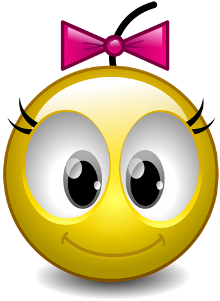 Домашнее задание.
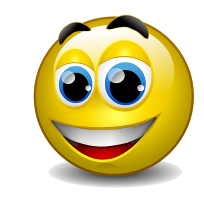 Гр4 
381 291 324 283 1029
 д
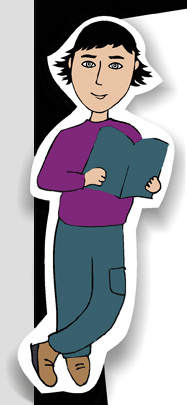 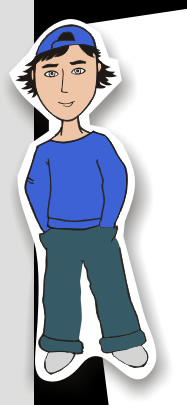 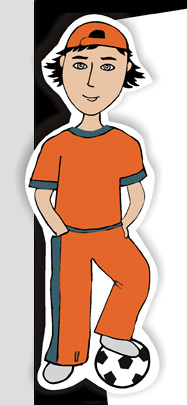 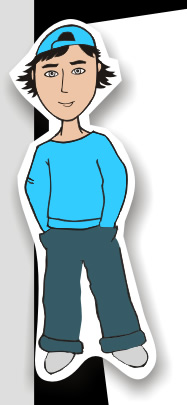 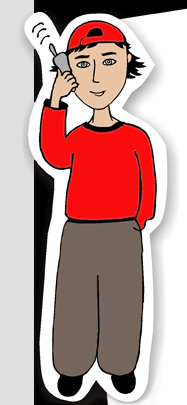 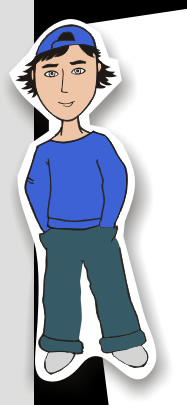 19.Пример расчета сопротивления смешенного соединения  проводников.
Физика 10
Темы №14,15
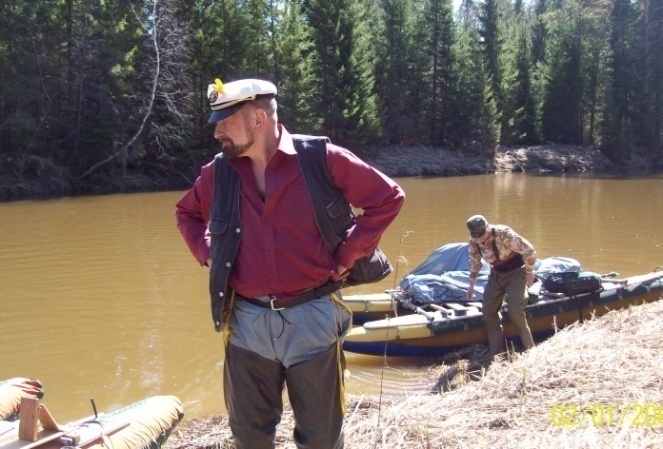 Обобщение
По разделу №4
постоянный ток
Физика от физика, т14,15 ///стр.30,31,36.
Справочник стр.12,13// свободная №14
1. Выберите правильное выражение для функциональной зависимости сопротивления
1. Выберите правильное математическое выражение для закона Ома
1. Выберите правильное выражение для определения силы тока
1. Выберите правильное выражение для определения электрического напряжения
1.
U=IR
5.
3.
4.
6.
2.
V
А
2В
4А
2 . Показания приборов приведены на схеме. Что можно  найти и чему оно равно?
1,3
3.Сопротивление (0,5 Ома)
1. Мощность(8 Вт)
1. Мощность(8 Вт)   
2. Сопротивление (8 Ом) 
 3. Сопротивление (0,5 Ома)
4. Мощность  (0,5 Вт)  
5. Сопротивление (2 Ома)
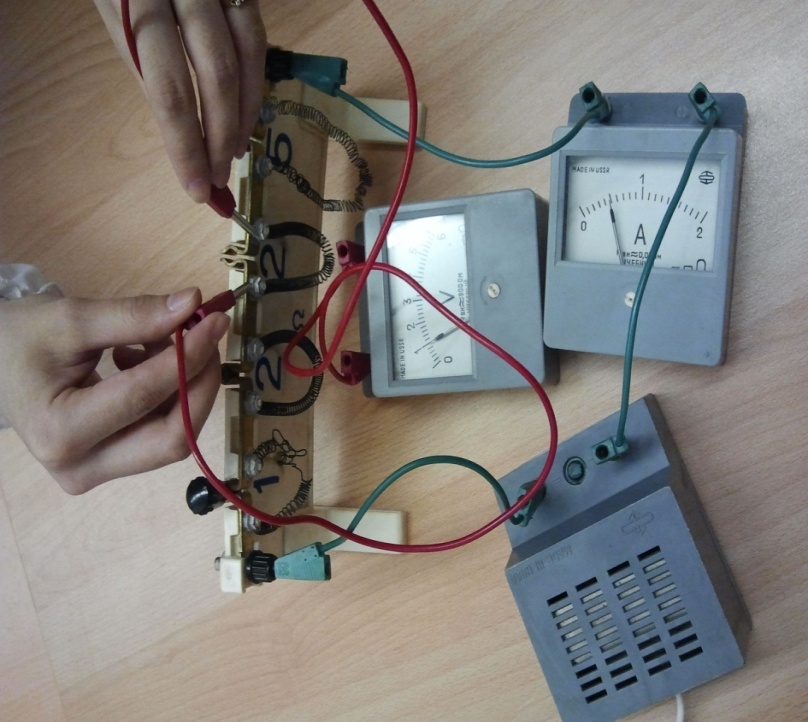 3. Чему равно электрическое сопротивление участка цепи постоянного тока, если сила тока в цепи 3 А, а напряжение на участке цепи 22 В? Ответ выразите в Ом  с точностью до десятых..
7,3
3. Как изменится напряжение на участке цепи с постоянным электрическим сопротивлением при увеличении силы тока в 2 раза?                 Ответ запишите с +, если увеличится   и   с  -, если уменьшится..
U
R=
I
U=IR
2
4. Источник тока в цепи нужен для…   (Выберите правильное высказывание)   1. для вытекания из него электрических зарядов; 2. вытекания из него тока;          3. для создания электрических зарядов; 4. для создания электрического поля;       5. для создания электронов.
4.
4. Какие действия электрического тока наблюдаются при пропускании тока через раствор электролита?  А.Нагревание,  химическое и  магнитное действия.   Б.  Химическое и магнитное действия, нагревания нет.  В.  Нагревание и магнитное действие, химического действия нет.  Г. Нагревание и химическое действие, магнитного действия нет, Д. Только магнитное действие.
А.
4.   Какие действия электрического тока наблюдаются при пропускании тока через сверхпроводник? А. Нагревание,  химическое и  магнитное действия.   Б.  Химическое и магнитное действия, нагревания нет.  В.  Нагревание и магнитное действие, химического действия нет.  Г. Нагревание и химическое действие, магнитного действия нет, Д. Только магнитное действие.
Д.
4. Какие действия электрического тока наблюдаются при пропускании тока через металлический проводник? А. Нагревание,  химическое и  магнитное действия.   Б.  Химическое и магнитное действия, нагревания нет.  В.  Нагревание и магнитное действие, химического действия нет.  Г. Нагревание и химическое действие, магнитного действия нет, Д. Только магнитное действие.
В.
13.Электрическая цепь обязательно содержит а) ключи, б) соединительные провода, в) потребителя тока г) амперметр или вольтметр, д) источник тока  (Выберите правильный  набор)
1. а,б,в,г,д, 2. а,б,г,д, 3. а,б,в,г.  4. а,б,г,д.    5. б,в,д.
5.
13. Источник тока в цепи нужен для…  
 (Выберите правильное высказывание)
1. для вытекания из него электрических зарядов; 2. вытекания из него тока; 3. для создания электрических зарядов; 4. для создания электрического поля;   5. для создания электронов
4.
13. К действиям электрического тока надо отнести а) тепловое, б)магнитное в) ударное г)химическое д) световое 
(Выберите правильный набор действий ) 
1. а) б) в) д) 2 а) б) в) г) д). 3. а) б)  г)    4 а)  в) г) д.  5. а) б) в) г) д
13. Работа амперметра и вольтметра основана на… 
  1. тепловом действии тока;  2. магнитном действии тока;         
  3. химическом действии тока;  4. тепловом и  магнитном действии тока;   5. химическом и тепловом действии тока.
2.
5. Два проводника одинаковой длины изготовлены из одного материала. Какое из приведенных ниже соотношений для электрических сопротивлений первого R1 и второго R2 проводников справедливо, если площадь поперечного сечения первого проводника в 4 раза больше второго? A. R1 = R2 Б. R1 = 4R2. В. 4R1 = R2 Г. Задача не имеет однозначного решения. Д.  Среди   ответов   А—Г   нет   правильного.
5. Медная проволока обладает электрическим сопротивлением  6 Ом. Каким электрическим сопротивлением обладает медная проволока, у которой в 3 раза больше длина и в 3 раза меньше площадь поперечного сечения? Ответ выразите в Ом  с точностью до десятых.
Б. R1 = 4R2
54
В. 4R1=R2
3L×
2L×
L×2
S/3
S
S
R2=
R2=
R1=
5.. Два проводника с одинаковой площадью поперечного сечения изготовлены из одного материала. Какое из приведенных ниже соотношений для электрических сопротивлений первого R1 и второго R2 проводников справедливо, если первый проводник в 2 раза длиннее второго?   А. R1 = R2 Б. R1 = 4R2.          В. 4R1 = R2 Г. R1 = 2R2 Д.  Среди   ответов   А—Г   нет   правильного
Г. R1 = 2R2
5. Два проводника одинаковой длины и с одинаковой площадью поперечного сечения изготовлены из различных материалов. Какое из приведенных ниже соотношений для электрического сопротивления первого R1 и второго R2 проводников справедливо, если удельное сопротивление материала первого проводника в 2 раза больше удельного сопротивления материала второго?             A. R1 = R2 Б. R1 = 4R2. В. 4R1 = R2 Г. R1 = 2R2 Д.  Среди   ответов   А—Г   нет   правильного.
Г. R1 = 2R2
6. Чему   равно   общее   сопротивление   электрической    цепи (рис. 1)? Ответ выразите в Ом  с точностью до десятых.
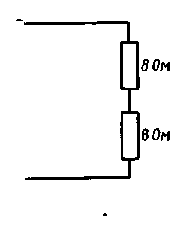 3. R0=R1+R2
16
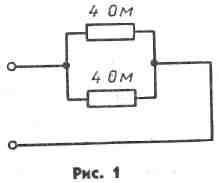 1
1
1
1
1
2
1
1
U
U
U
U
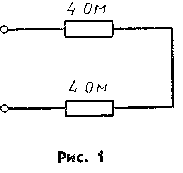 =
+
=
+
8
3. R0=R1+R2
Ro
Ro
R1
R1
R2
R2
7. При включении по какой схеме из приведенных на рисунке 2 вольтметр наиболее точно измеряет напряжение на резисторе R? А. 1. Б. 2. В. 3. Г. 4. Д. Точность измерения напряжения во всех случаях одинакова.
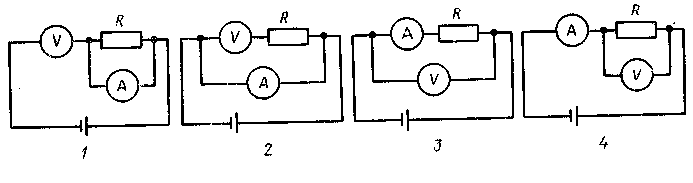 3
4
7. При включении по какой схеме из приведенных на рисунке 2 амперметр для измерения силы тока через резистор R включен правильно? А. 1. Б. 2. В. 3. Г. 4. Д. Точность измерения напряжения во всех случаях одинакова.
7. При включении по какой схеме из приведенных на рисунке 2 вольтметр и амперметр включены неправильно?  А. 1. Б. 2. В. 3. Г. 4. Д. Точность измерения напряжения во всех случаях одинакова.
8. Электрическая цепь состоит из источника тока с внутренним сопротивлением 2 Ом и проводника с электрическим сопротивлением 1 Ом. Сила тока в этой цепи равна 3 А. Чему равна ЭДС источника тока? Ответ выразите в вольтах  с точностью до десятых..
9В
8. В электрической цепи, состоящей из источника тока с ЭДС 12 В и  с электрическим сопротивлением 1 Ом, протекает ток. Сила тока в этой цепи равна 2 А. Чему равно внешнее  сопротивление электрической цепи? Ответ выразите в Ом  с точностью до десятых..
5
= IR+ Ir
=3  1+3  2
12=2  R+2  1

12
R
IR=
I=
I=
8. Электрическая цепь состоит из источника тока с ЭДС 12 В и с электрическим сопротивлением 1 Ом. Чему равно напряжение на внешнем сопротивлении, если его величина 2 Ома? Ответ выразите в вольтах  с точностью до десятых..
8. Электрическая цепь состоит из источника тока с ЭДС 12 В, внутренним сопротивлением 2 Ом и проводника с электрическим сопротивлением 1 Ом. Чему равна сила тока в цепи?  Ответ выразите в  амперах  с точностью до десятых..
4
R+r
1+2
R+r
8
8. В проводнике сопротивлением 2Ом, подключенном к элементу с ЭДС 4В, сила тока равна 1 А. Какова сила тока при коротком замыкании элемента?
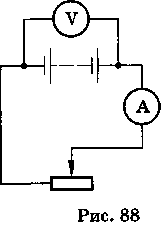 =Ir+IR
4=1r+1·2
2
2
4В

r =
2Ом
1
2Ом
I=
= Ir +IR
I·0
r+R
2Ом
4= I·2
I =
2А
2
Стр.32
9. При каком напряжении на участке цепи за 3 с работа тока 2 А будет равна 12 Дж? Ответ выразите в вольтах  с точностью до десятых..
9. За какое время электрический ток на участке цепи совершит работу 18 Дж, если напряжение на участке цепи равно 2 В, а сила тока в цепи 3 А? Ответ выразите в секундах  с точностью до десятых..
2В
3с
A= UIt
A=Uq=
UIt=
I2Rt =
12=U×2×3
18=2×3×t
A=18×3×2
18=2×I×3
108Дж
9. Чему равна работа тока на участке цепи за 2 с, если сила тока в цепи 3 А, а напряжение на участке цепи 18В? Ответ выразите в  Джоулях  с точностью до десятых..
9. Работа тока на участке цепи за 3 с равна 18 Дж. Чему равна сила тока в цепи, если напряжение на участке  цепи равно 2 В? Ответ выразите в А  с    точностью до десятых..
U2 t
R
3А
10. Как изменится мощность постоянного тока, если при постоянном сопротивлении в 4 раза увеличить напряжение на участке цепи? Ответ введите с — , если уменьшится и с точностью до целых.
4
16
I2R=
10. При увеличении напряжения на участке цепи в 2 раза мощность тока увеличилась в 16 раза. Как изменилась при этом сила тока в цепи Ответ введите с — , если уменьшится и с точностью до целых.
N=A/t=
UI=
10. Как изменится количество теплоты, выделяемое за единицу времени, в проводнике с постоянным электрическим сопротивлением при увеличении силы тока в цепи в 2 раза? А. Уменьшится в 4 раза. Б. Увеличится в 2 раза. В. Увеличится в 4 раза. Г. Увеличится в 16 раз. Д. Среди ответов А—Г нет правильного.
10.  Как изменится мощность постоянного тока, если при неизменном значении напряжения электрическое сопротивление увеличить в 2 раза? Ответ введите с — , если уменьшится и с точностью до целых.
-2
U2
В. Увеличится в 4 раза.
R
11.  Что можно найти и чему оно равно если известно  U =22 В и   R= 4 Ом  
1. силу тока, 26 А.;       2. мощность тока N= 5,5 Вт;        3. силу тока, 5,5А;   
4. Работу тока, 88 Дж;      5. мощность тока N= 121Вт.
N= UI
N=
U
U2
3. силу тока, 5,5А;
I=
5. мощность тока N= 121Вт.
R
R
11. Что можно найти и чему оно равно если известно I= 2 А  и   R=4 Ом  
1. Мощность тока, N= 16 Вт;      2. напряжение, 2 В;  
      3. напряжение, 0,5 В; 4. Мощность тока, N= 8Вт;
       5.  Работу тока, 16 Дж.
N= I2R
U=IR
5.  напряжение, 8 В
1. Мощность тока, N= 16 Вт;
V
А
?В
4мА
12. Каково напряжение на участке цепи сопротивлением 800 кОм при силе тока 4 мА? Ответ выразите в кВ с точностью до десятых..
3. 3,2 кВ
U=IR
800 кОм
U=800×103×4×10-3
1. 200В   2. 200мВ   3. 3,20 кВ  4. 32кВ   5. 5мкВ
расширение…  чуствит.
IA(2А)
I0(10А)
I0 =IAn=
IAn-IA= Iш
IA+Iш
RA
Iш
Iш= IA(n-1)
n=5
Rш-?
(8А)
UA=Uш
IАRА = IA(n-1) Rш
IАRА =IШRш
RА = (n-1) Rш
20  =(n-1)1 Ом
21 =n
20 =(n-1)
RА
13. Как изменятся показания амперметра с внутренним сопротивлением 20 Ом, если параллельно с ним включить шунт с электрическим сопротивлением 1 Ом?  Ответ введите с — , если уменьшится и с точностью до целых.
А
Rш =
(n-1)
13.  Как изменятся показания вольтметра с внутренним сопротивлением 10 кОм, если последовательно с ним включить дополнительное сопротивление 10 кОм? Ответ введите с — , если уменьшится и с точностью до целых.
V
RV+RД=n×RV
n=2
10+10=n×10
n UV
U0 =UV + UД=
IVRV+IДRД=nIVRV
IV=IД
RV
RД=RV(n-1)
RД
14. По графику определите  сопротивление  первого и примерное  значение второго
  (Выберите правильное высказывание)
1. 33 Ом у первого и примерно 11 Ом у второго;
2. 3630 Ом у первого и примерно 1230 Ом у второго;
3. 30 Ом у первого и примерно 90 Ом у второго;
4. 30 Ом у первого и примерно 10 Ом у второго;
I(А)
К вопросу      №10
2
?
1
11
U(В)
330
330
U
R=
R=
11
30 Ом у первого и примерно 90 Ом у второго;
I
10
15.Чему равно в Омах сопротивление R1-? на рис. 5
120В
?А
3А
Рис. 5
60 Ом
R1-?
16.Чему равна в амперах сила тока на сопротивлении 60 Ом?
17. Чему равна в амперах общая сила тока?
18. А общее сопротивление равно…
5А
2А
R1=40Ом
1
1
1
1
1
1
U
U
U
U
U
=
+
=
+
U
24 Ом
120В
120В
I=
Ro
Ro
R1
40
R2
60
R
R=
R=
I=
3А
I
60 Ом
R1,2=R1+R2
10В
?А
1А
Рис. 5
5Ом
R3
4Ом
R2
R1-?
R1,2=10Ом
10Ом =R1+4Ом
6Ом
15.Чему равно в Омах сопротивление R1-?
16.Чему равна в амперах сила тока на сопротивлении 5Ом?
I0=I1+I2
3А
2А
1
1
1
1
1
1
U1,2
10В
U3
10В
17. Чему равна в амперах общая сила тока?
=
=
+
+
R1,2=
Rо=
I3=
I3=
10
R1,2
R3
5
Ro
Ro
3,3Ом
18. А общее сопротивление с точностью до десятых равно…
I1,2
R3
5Ом
3А
R1,2=R1+R2
10В
?А
1А
Рис. 5
5Ом
R3
4Ом
R2
R1-?
R1,2=10Ом
10Ом =R1+4Ом
6Ом
15.Чему равно в Омах сопротивление R1-?
16.Чему равна в амперах сила тока на сопротивлении 5Ом?
I0=I1+I2
3А
2А
1
1
1
1
1
1
U1,2
10В
U3
10В
17. Чему равна в амперах общая сила тока?
=
=
+
+
R1,2=
Rо=
I3=
I3=
10
R1,2
R3
5
Ro
Ro
3,3Ом
18. А общее сопротивление с точностью до десятых равно…
I1,2
R3
5Ом
3А
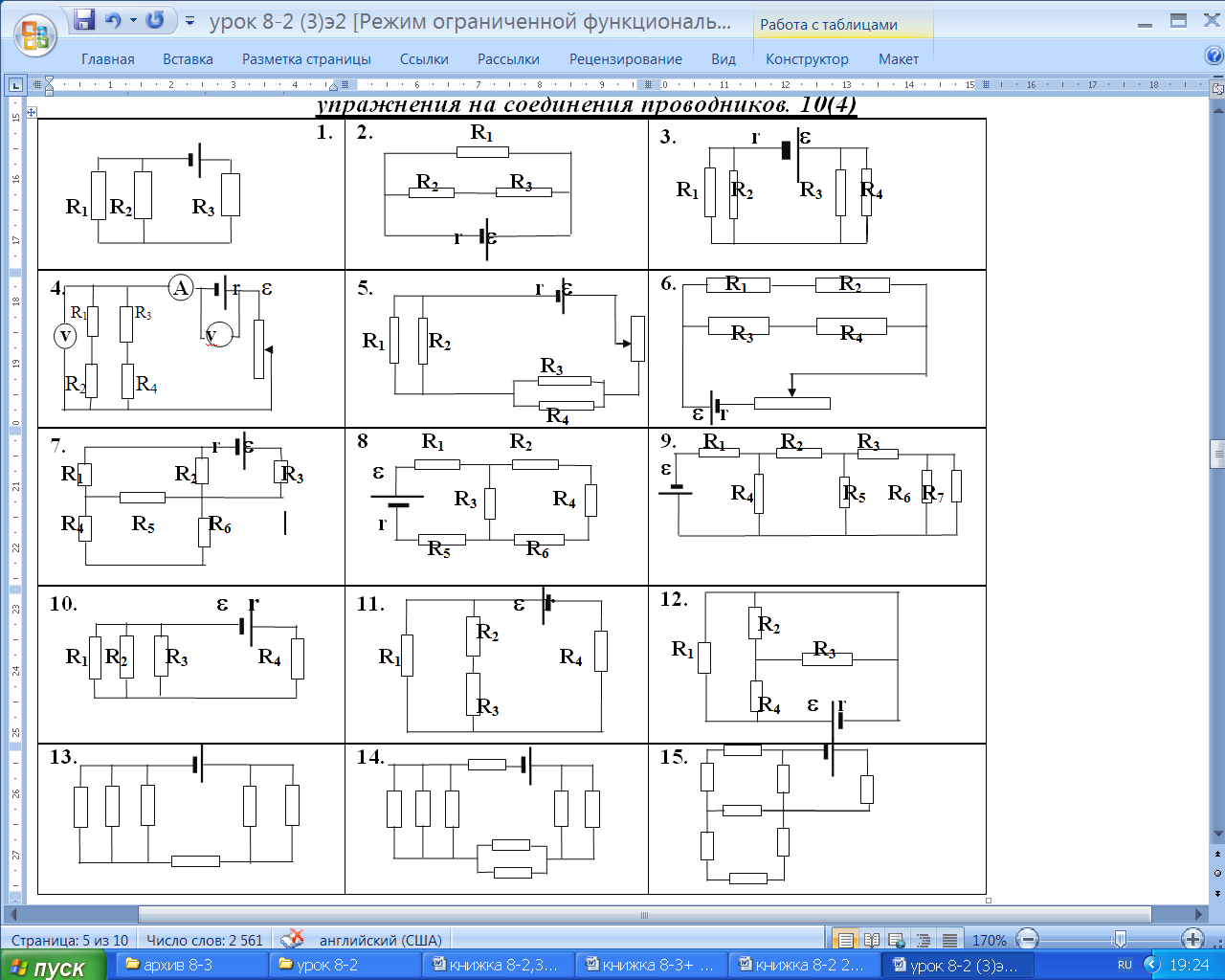 =
RСД=
3Ом
RО=
11Ом
=
1
1
1
1
1
1
1
+
+
+
RАВ
RСД
R1
R2
R3
R5
R6
RАВ=
2Ом
V
А
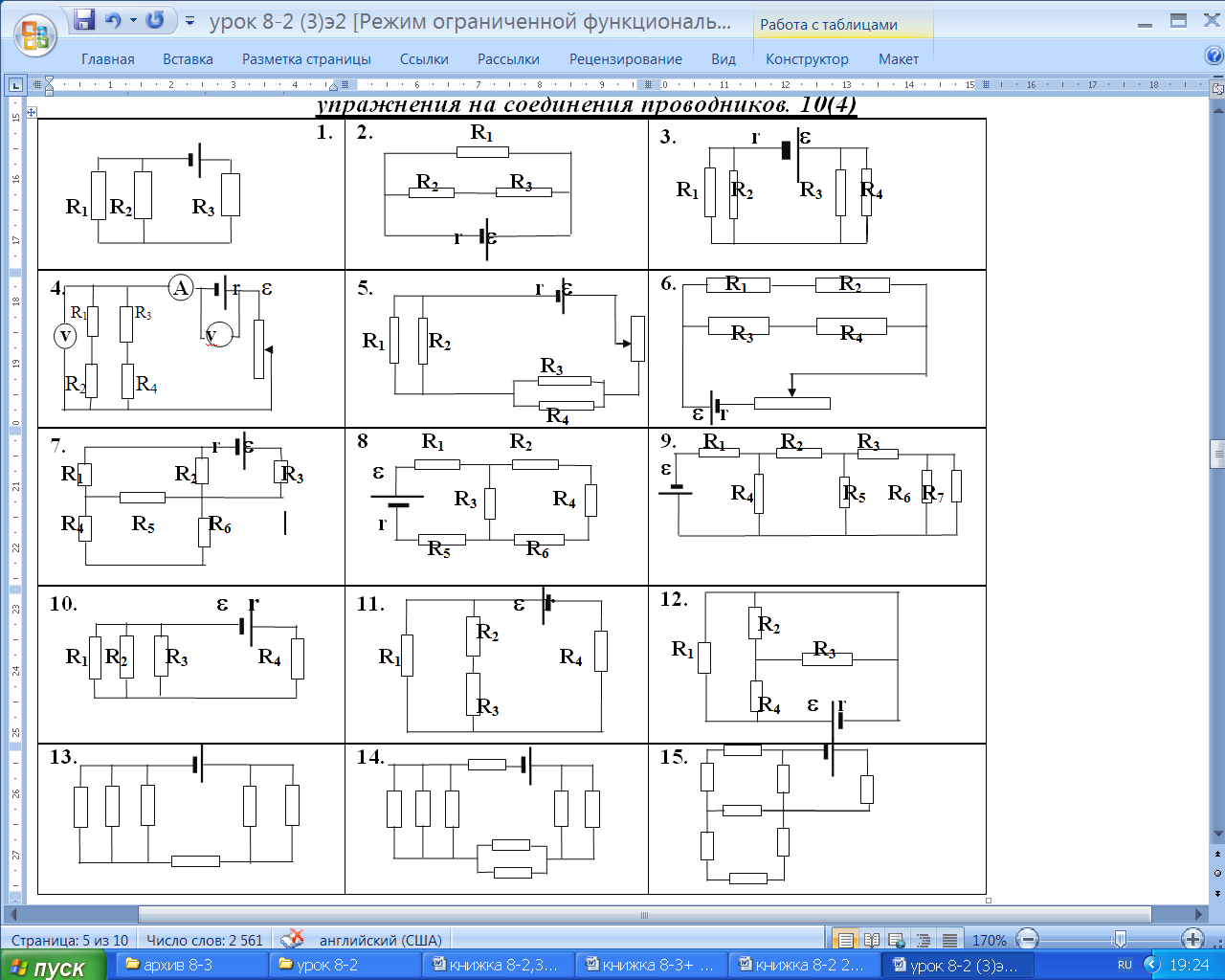 RО=
12Ом
U0 = 60В
I0 =5А
UАВ =IАВ •RАВ
UАВ =5А •6Ом
В
UАВ =30В
1
1
1
1
1
1
=
=
+
+
U
12
R2+R1
RАВ
RАВ
R3+R4
12
I
=
R
RАВ=
6Ом
смешенное соединение
UАВ= IАВ·R АВ
UCD= ICD·RCD
U0 = 50В
А
А
R5
3А
6А
R1
2
R2
2
2
U9=20В
А
В
С
R6
3
2
10А
2А
Д
R9
3
3
R7
U
2А
R4
3
4А
R3
I
=
R
R8
3А
2
24В
24В
6В
6В
RО=
I0 =10А
5Ом
10А
СД
2
АВ
1
1
1
1
1
1
1
1
5
10
1
1
1
1
1
1
1
1
=
+
+
+
+
+
+
=
=
+
+
RСД
RСД
3
2
R5
R6
R7
R8
12
6
2
3
2+2
R2+R1
RАВ
RАВ
3+3
R3+R4
=
=
=
RАВ=
2,4Ом
2,4Ом
RСД=
0,6Ом
0,6Ом
Справочник 8кл.  Стр. 10
U
U0 = 120В
V
V
R4=30Ом
I
=
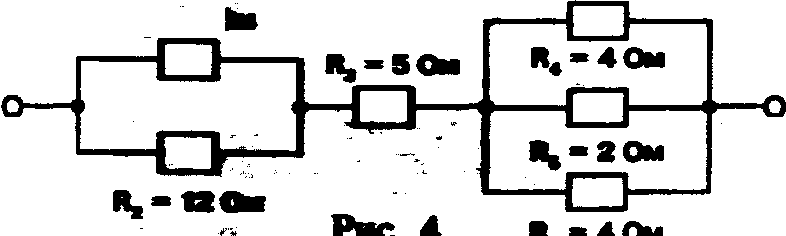 R1=10Ом
2А
R
3А
С
А
I0=6А
А
I0=6А
А
В
2А
Д
R5=30Ом
3А
RО=
20Ом
2А
R2=10Ом
R6=30Ом
=
RАВ=
UАВ=30В
30В
5Ом
1
1
1
1
1
1
RСД=
1
10Ом
Uсд=60В
60В
+
+
+
=
+
RСД
R4
R5
R6
R2
RАВ
R1
U5+Uсд +UАВ +U0 =120В
30В
В№3,зад№2  Стр.37
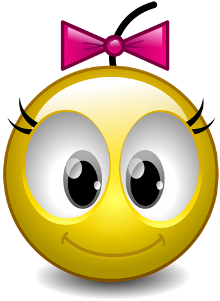 Домашнее задание.
Тема №13,14 
 зачёт  №3 //50б
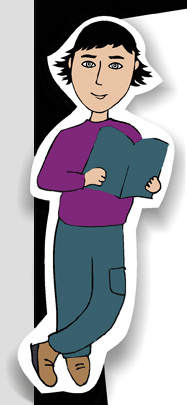 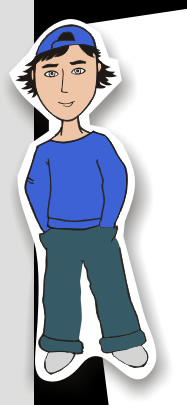 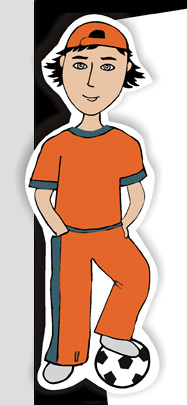 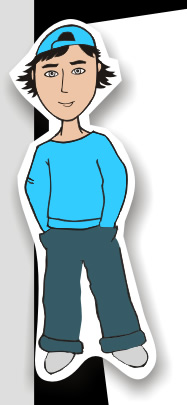 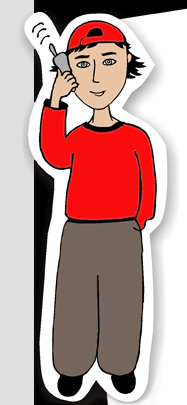 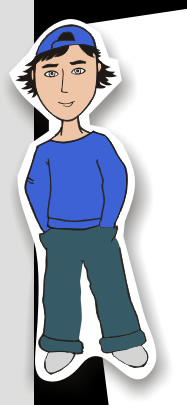 Зачёт 8-3
Электрические цепи
Стр.35
Схемы к зачёту стр.40
№4,13,15
стр.35
1000 Ом
10 Ом
I1=1,2А
Rо=22Ом
U1=4В
U2=40В
Iо=2А
Rо=12Ом
I2=1,8А
Uо=36В
1
+
1
1
=
30
Ro
20
19.Пример расчета сопротивления смешенного соединения  проводников.
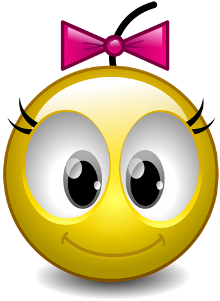 Домашнее задание.
Гр4 
757 759 768 770 772
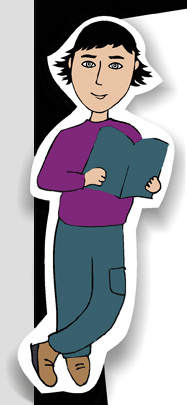 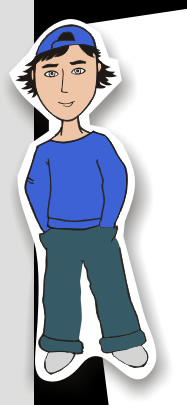 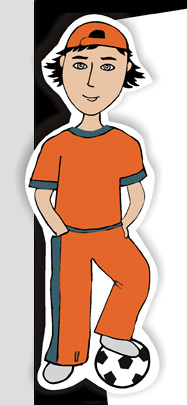 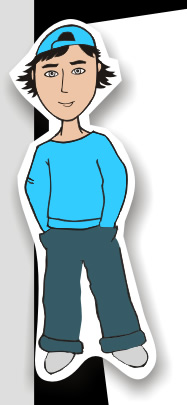 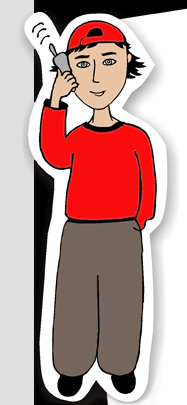 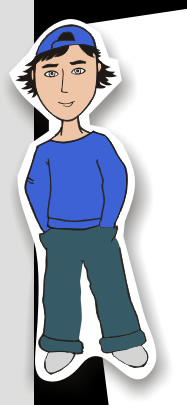 класс 10-2 (Рымкевич/ новый)